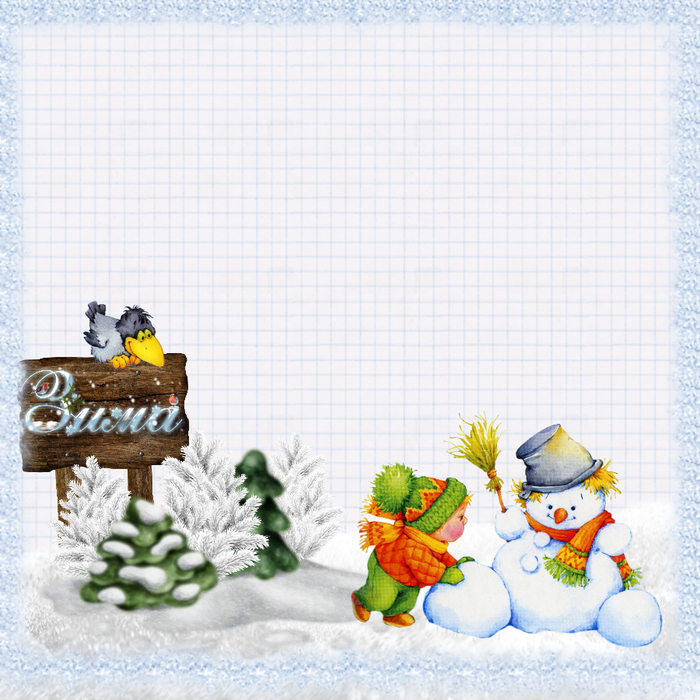 Муниципальное дошкольное образовательное учреждение
«Детский сад № 79 комбинированного вида»
проект
«Снежный городок»
(Средний дошкольный возраст)
Воспитатель:
Кажаева Ю. В.
г. о. Саранск 
2021 год
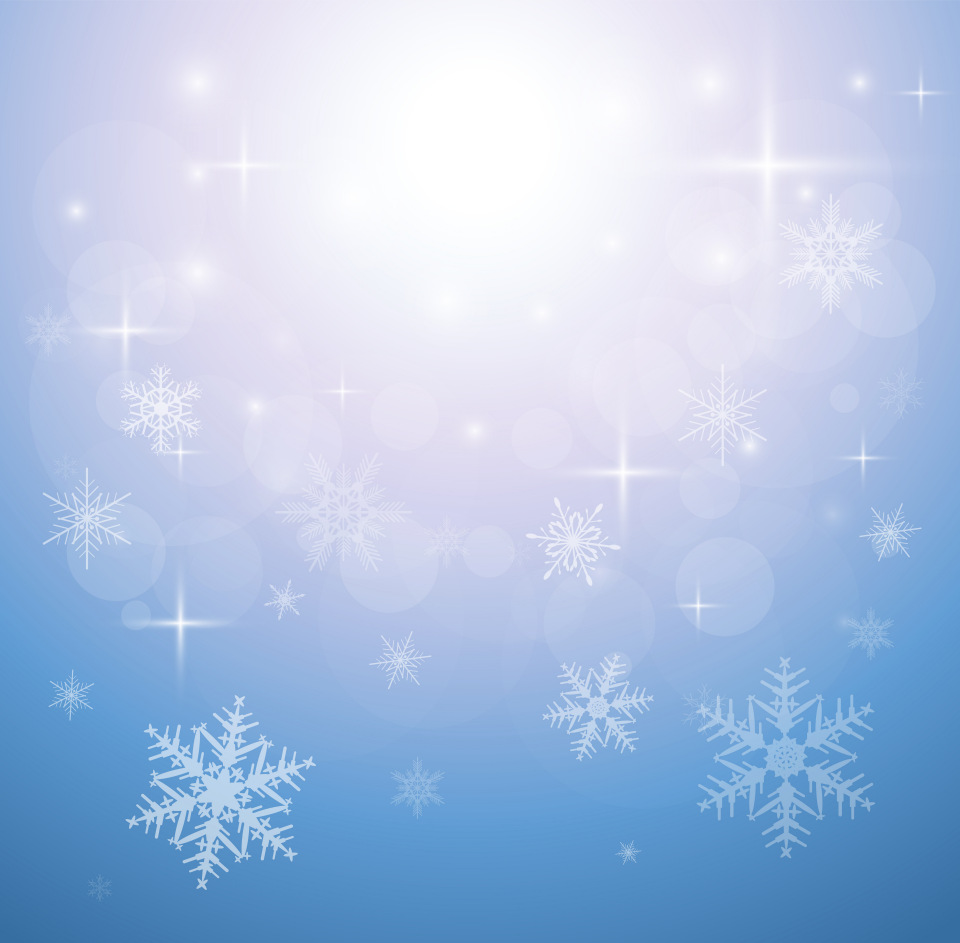 Зима –удивительное время года. Природа одевается в белый пушистый наряд, у детей появляется возможность кататься на санках, лыжах, сооружать различные постройки из снега.
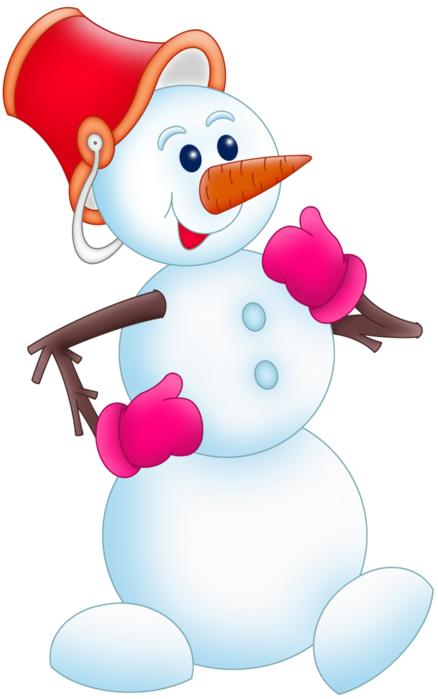 После новогодних каникул в ДОУ было принято решение о создании благоприятных условий для воспитательно- образовательной работы с детьми в зимний период времени. Побеседовав с родителями, было принято решение о проекте 
«Снежный городок»
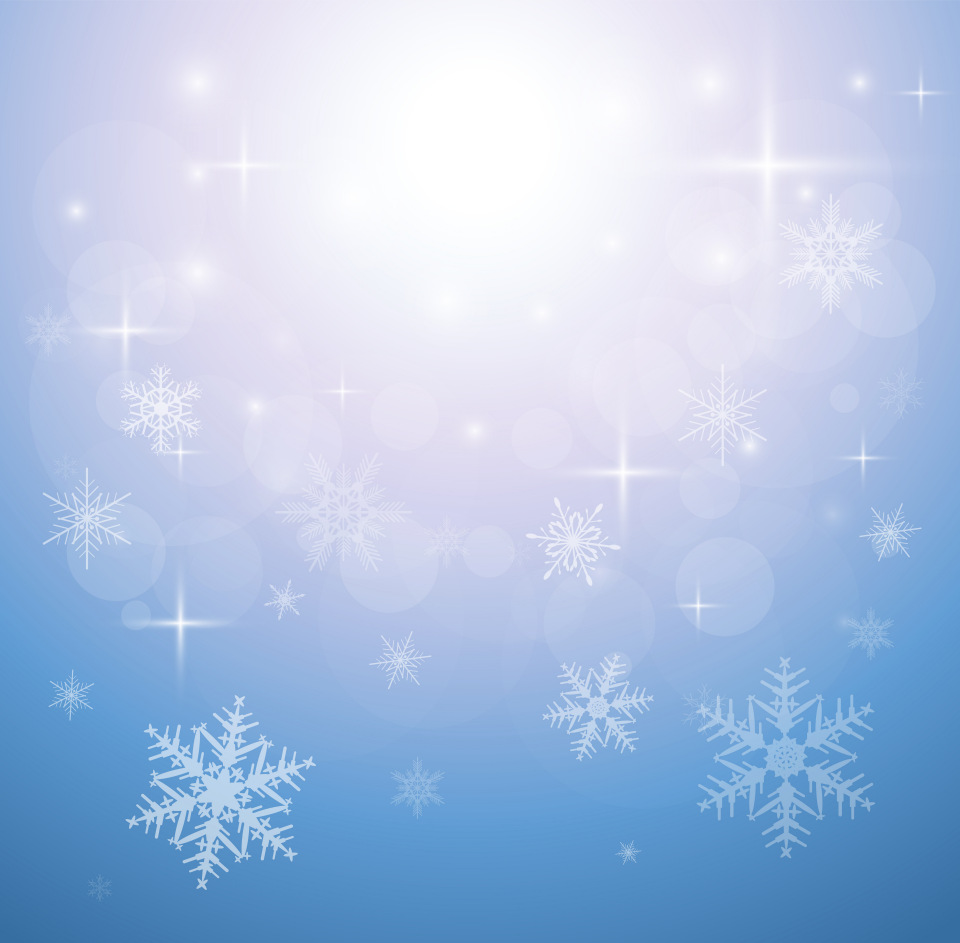 Актуальность проекта:
Во всестороннем развитии ребенка важное место занимает физическое воспитание. Длительное пребывание на свежем воздухе в любое время года чрезвычайно полезно и необходимо для укрепления здоровья дошкольников. Создание снежных построек обогащает зимнюю прогулку, помогает воспитателю рационально организовать время пребывания детей на свежем воздухе, создать условия для развития их самостоятельной игровой, художественно – творческой и познавательной деятельности, двигательной активности.
 Цель  проекта  : создание условий для укрепления связи с семьями воспитанников средней группы, творческого подхода к формированию снежных построек на участке с использованием разноцветных полиэтиленовых пакетов.
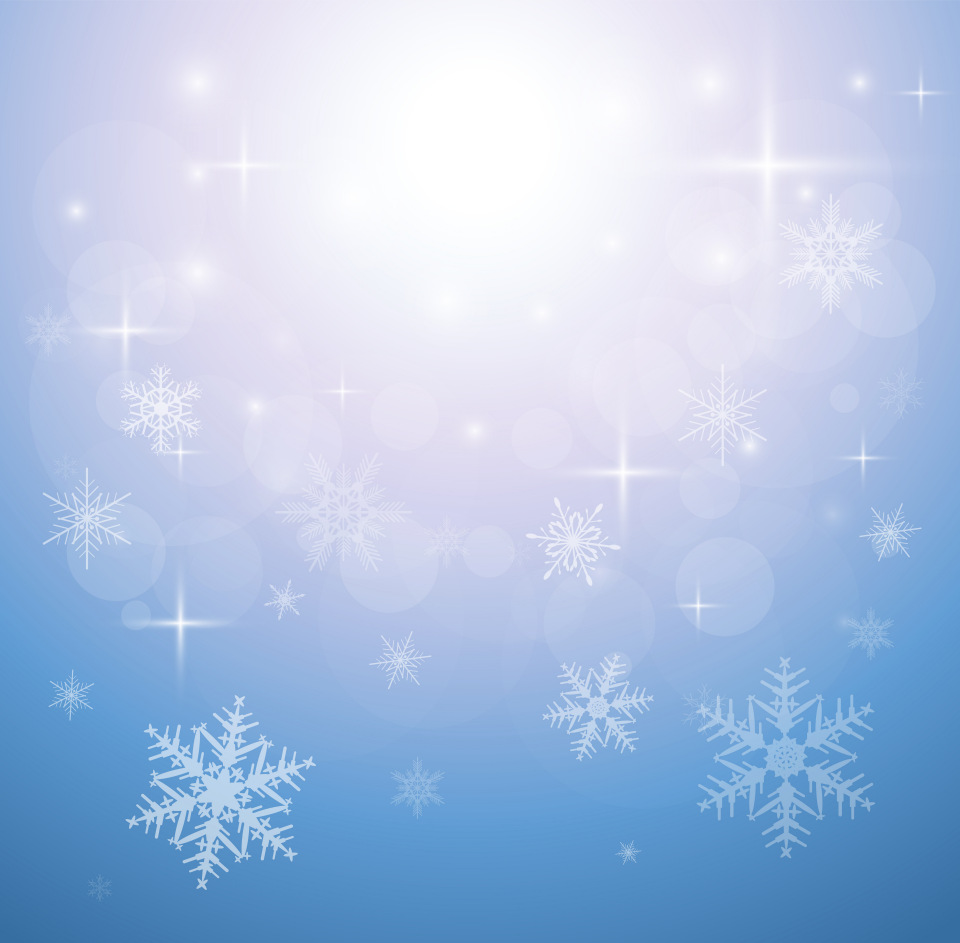 Этапы работы над проектом:

Первый этап. Подготовительный.

Привлечение внимания родителей к проблеме создания условий для физкультурно-оздоровительной работы с детьми в зимний период . Совместная разработка и обсуждение воспитателями, родителями и воспитанниками группы плана зимних построек на участке ДОУ.

Второй этап. Организационный

Цель, поставленная перед воспитателями (авторами проекта):  координация действий участников проекта, подборка иллюстраций для изготовления снежных построек, определение единой тематики построек, подготовка презентации для участия в городском конкурсе снежных построек.  
Цель, поставленная перед детьми: привлечение родителей для участия в субботнике по снежным  постройкам, составить примерные схемы для построек, расширение представлений об эстетическом оформлении  участка, развитие воображения,  интеллектуальных  и физических способностей.
Цель, поставленная перед  родителями: активное участие на субботнике, расширение разнообразия знаний и умений, совместных действий с детьми и родителями, способствовать физическому, интеллектуальному и эстетическому развитию детей.

 Третий этап. Заключительный

Цель данного этапа: совместное оформление  воспитателями и родителями  участка детского сада
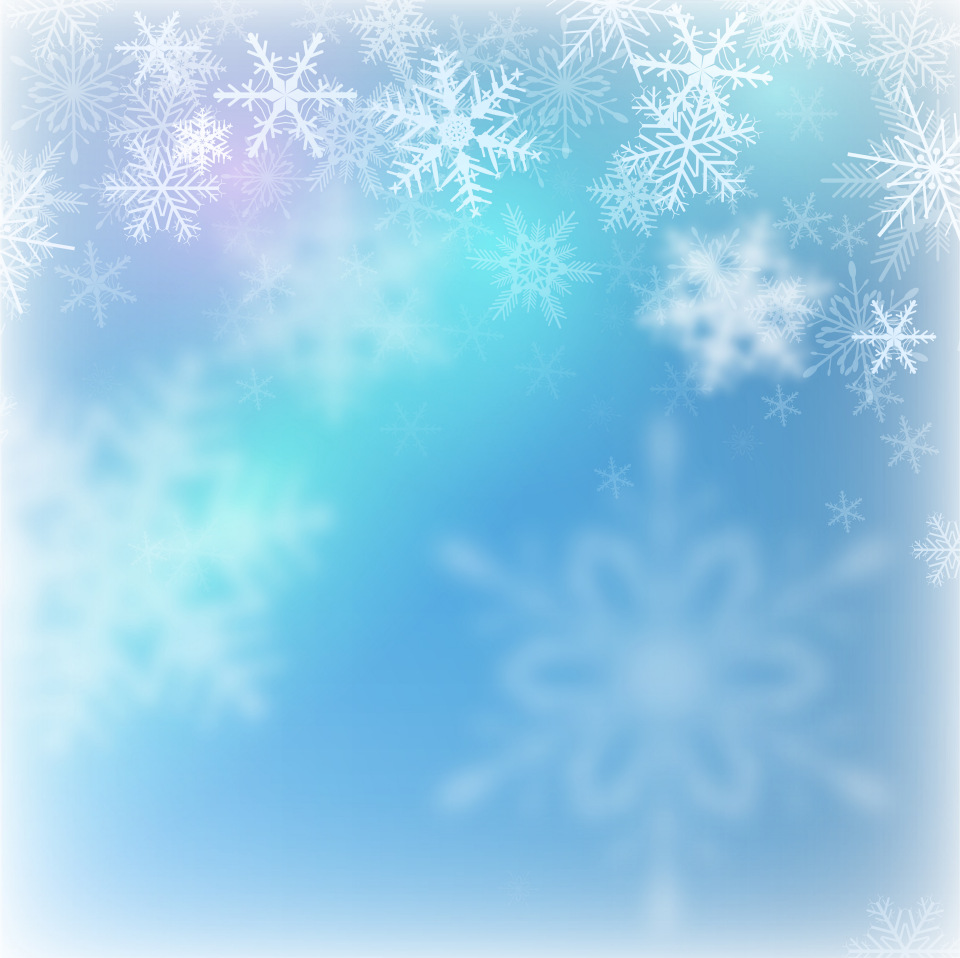 В течение проведения данной недели использовались следующие формы работы с детьми на улице и в группе: беседы, игры, наблюдения. 
1. Круг детского чтения. Чтение и просмотр мульт-сказки  «Смешарики»
2. Беседы с детьми  по основам безопасности жизнедеятельности:
 «Внимание! горка! », «Осторожно, гололед!» и другие.
3. Наблюдения , экспериментирование  со  снегом и льдом 
4. Подвижные игры «Колдуны», «Море волнуется» и многие другие.
5. Игровые упражнения: «Попади в цель», «Кто дальше бросит?» и другие.
6. Составление чертежей, схем, рисунков будущих построек по мультсериалу «Смешарики».Приобретение полиэтиленовых мешков разных цветовых оттенков.
 
В ходе реализации проекта проводилась работа с родителями:
1. Беседа с родителями о пользе игр на свежем воздухе.
2. Консультация родителей по поводу снежных построек, ответы на вопросы и обсуждение предложений.
3. Благодарность каждому участнику в проделанной работе.
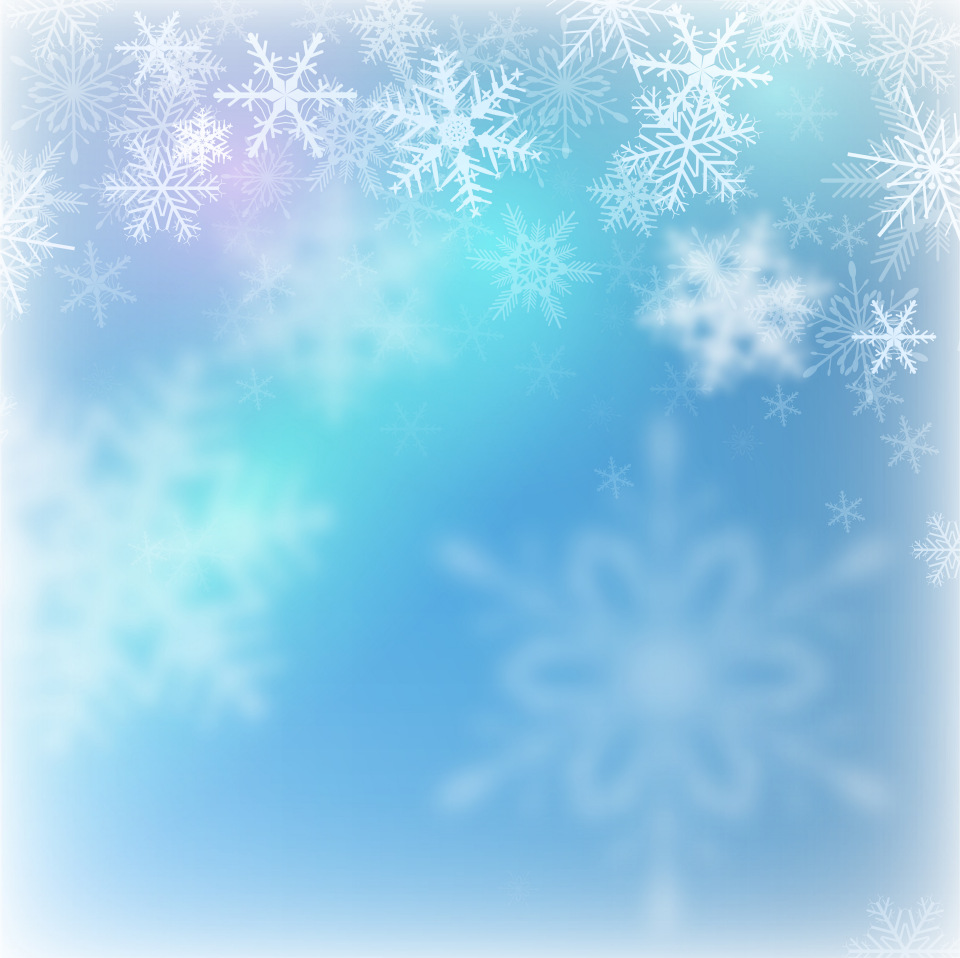 Предполагаемые продукты проекта
 
Создание снежных построек по теме Смешарики.
Участие в городском  конкурсе снежных построек
Расширение игрового пространства на игровой площадке группы
 Активация творческого мышления дошкольников в процессе обсуждения темы создания снежных построек
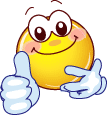 Веселые Смешарики привели детей в настоящий восторг!
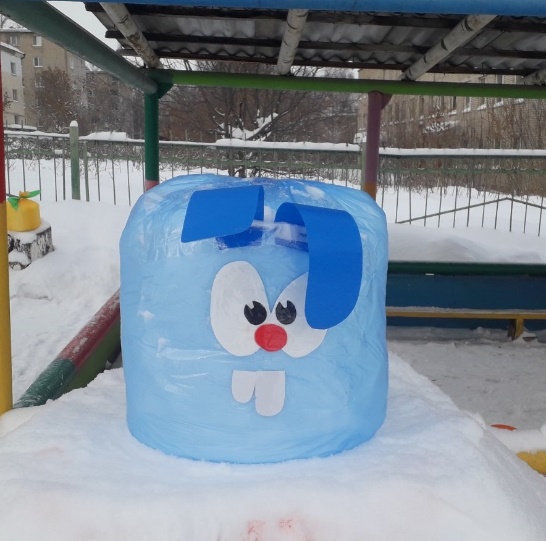 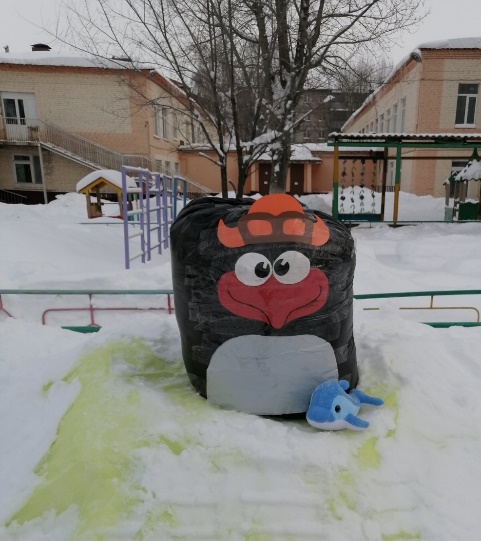 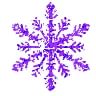 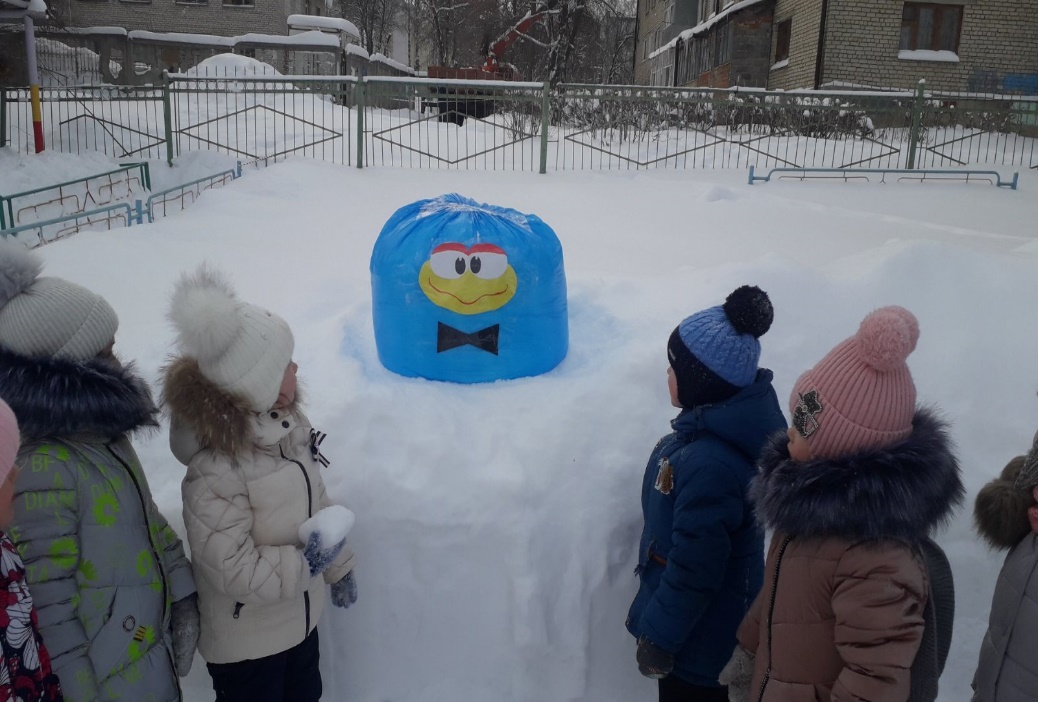 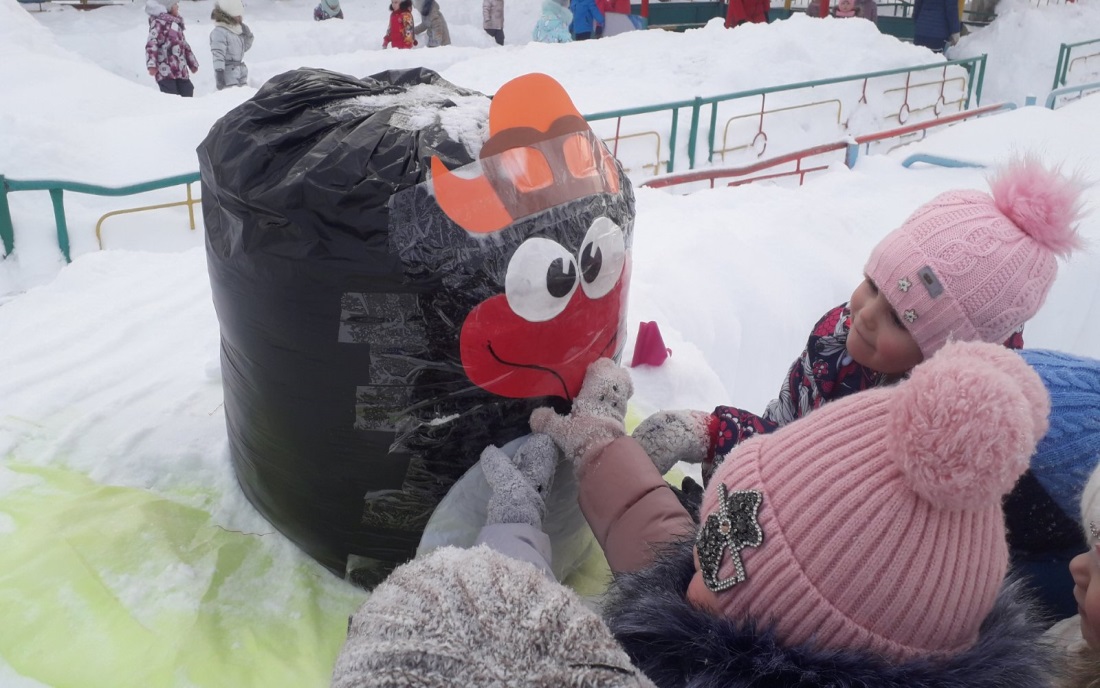 Веселый снеговик понравился всем! Он приглашал  всех ребят поиграть  в игры на развитие меткости, глазомера. 
Румяный колобок и гусеничка подняли всем настроение.
Ребята с удовольствием изучали  сказочный городок.
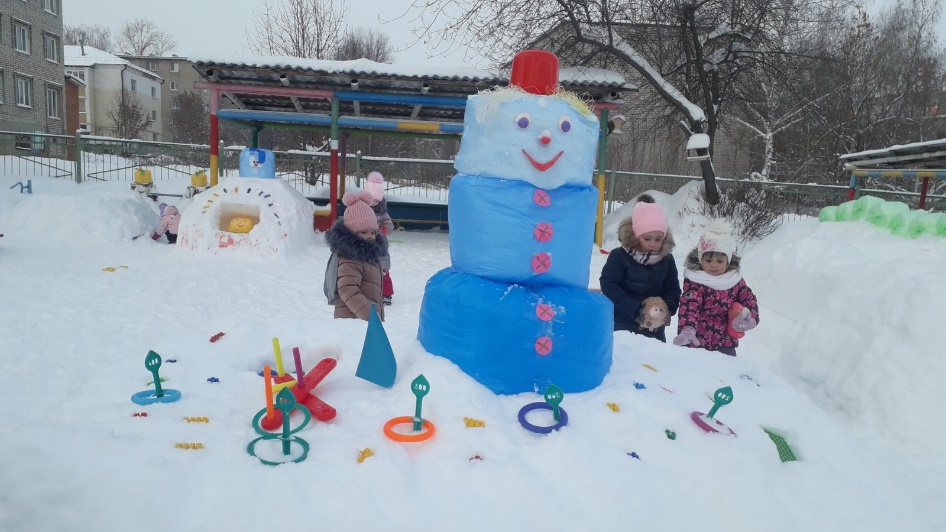 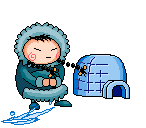 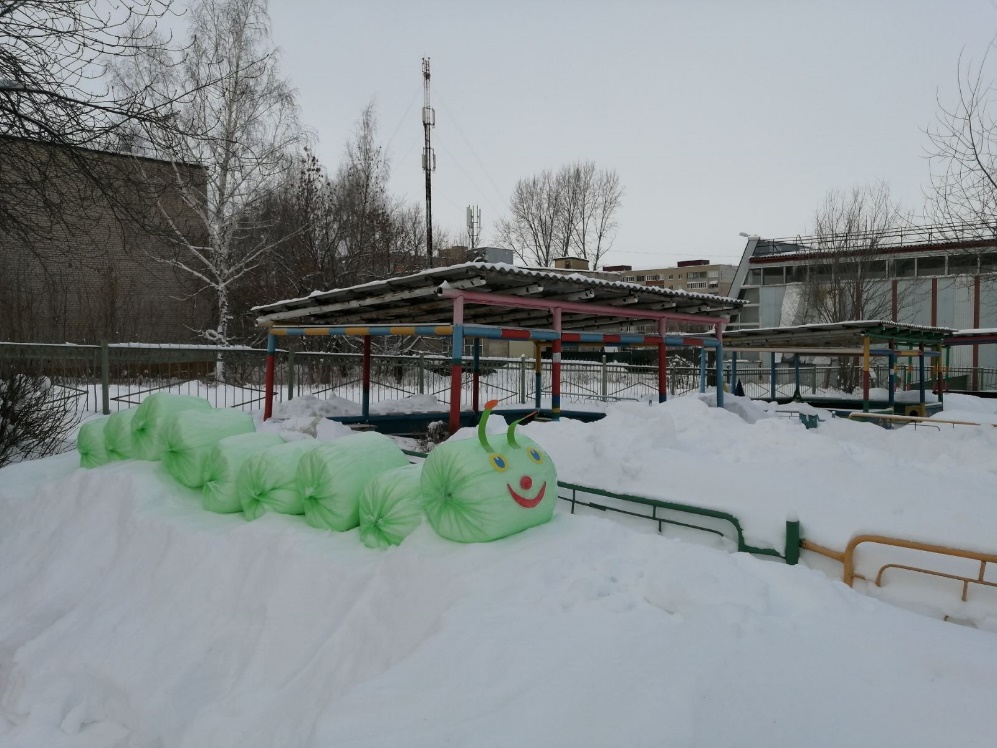 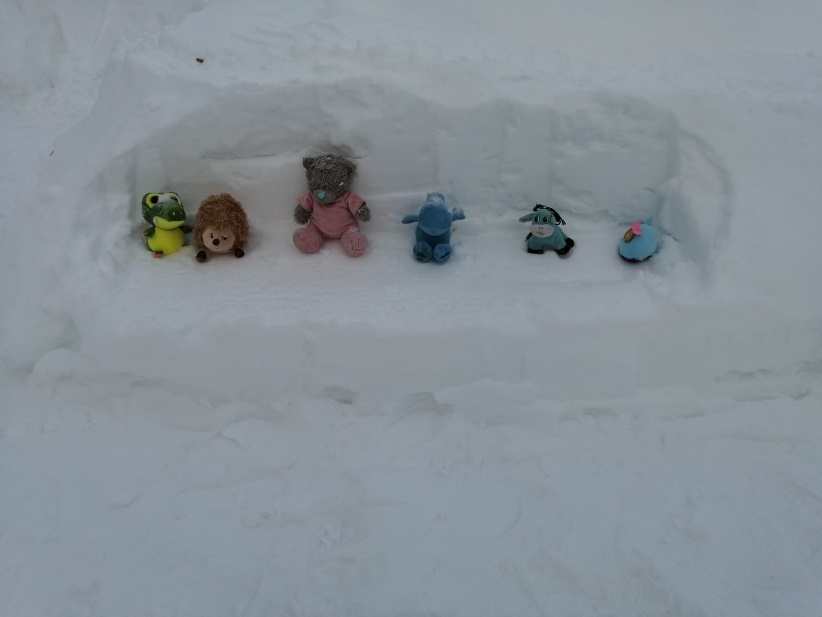 Ледовая арена для игры в хоккей заинтересовала не только мальчиков, но и девочек!!!
Шайбу, шайбу!!!
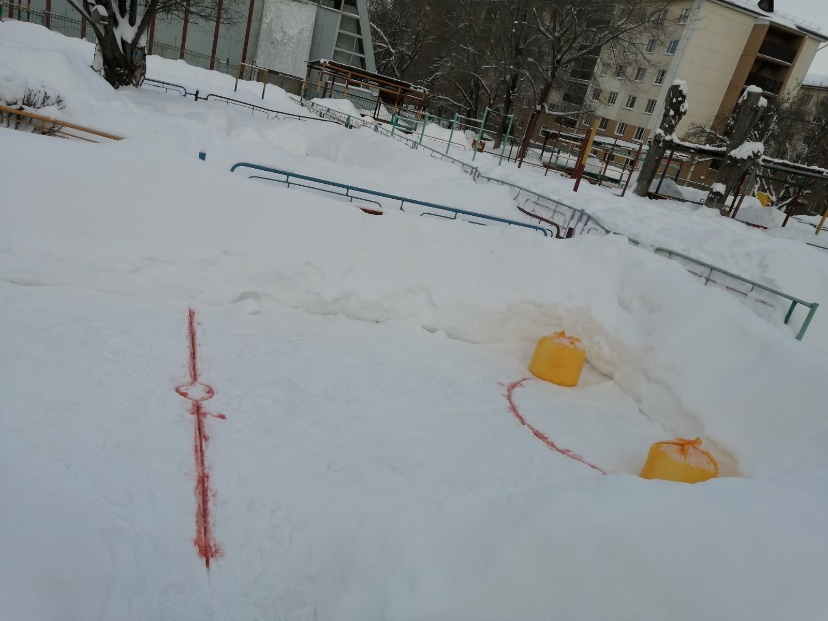 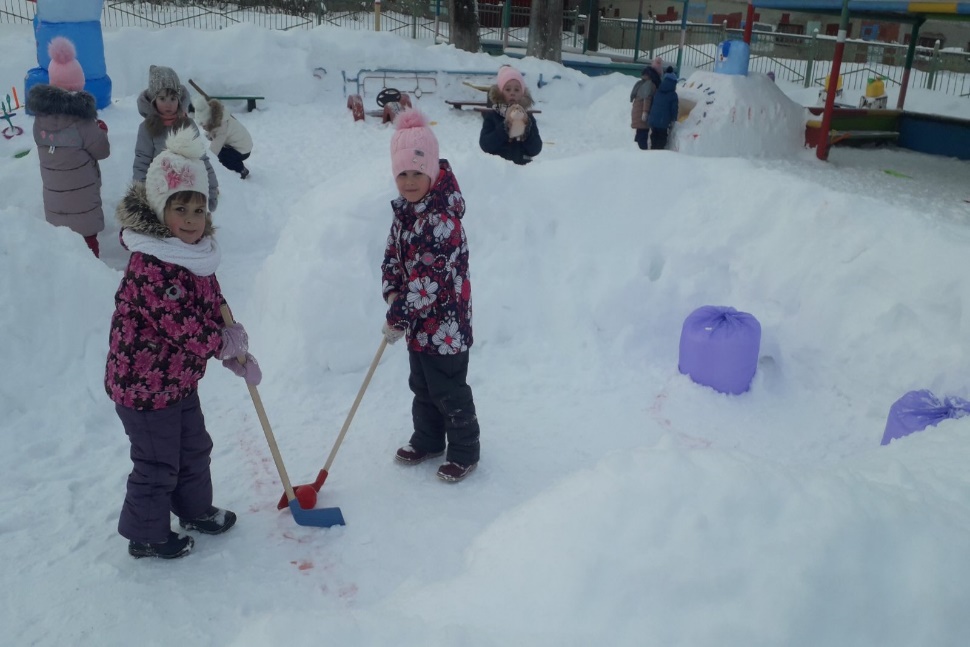 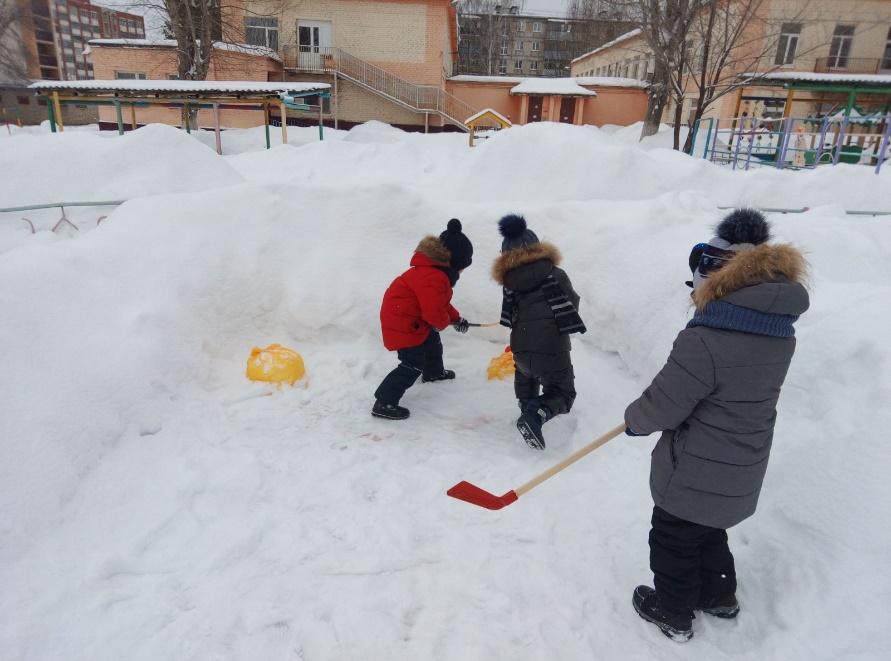 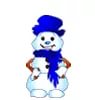 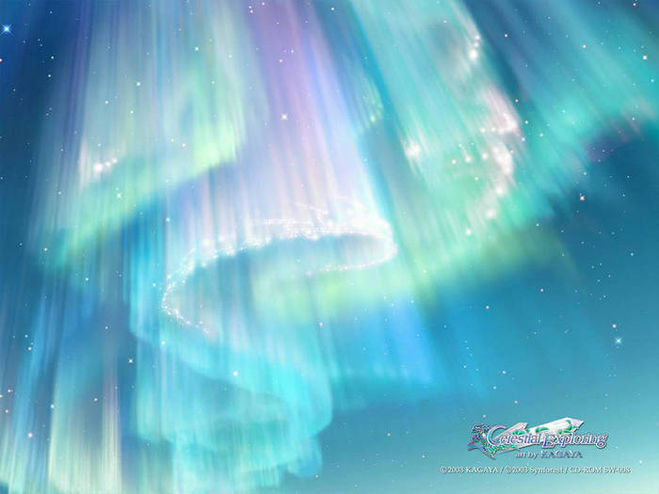 Очень интересно наблюдать за рыбками в   
озере. А спелые тыквы в огороде у Копатыча привлекают к себе внимание
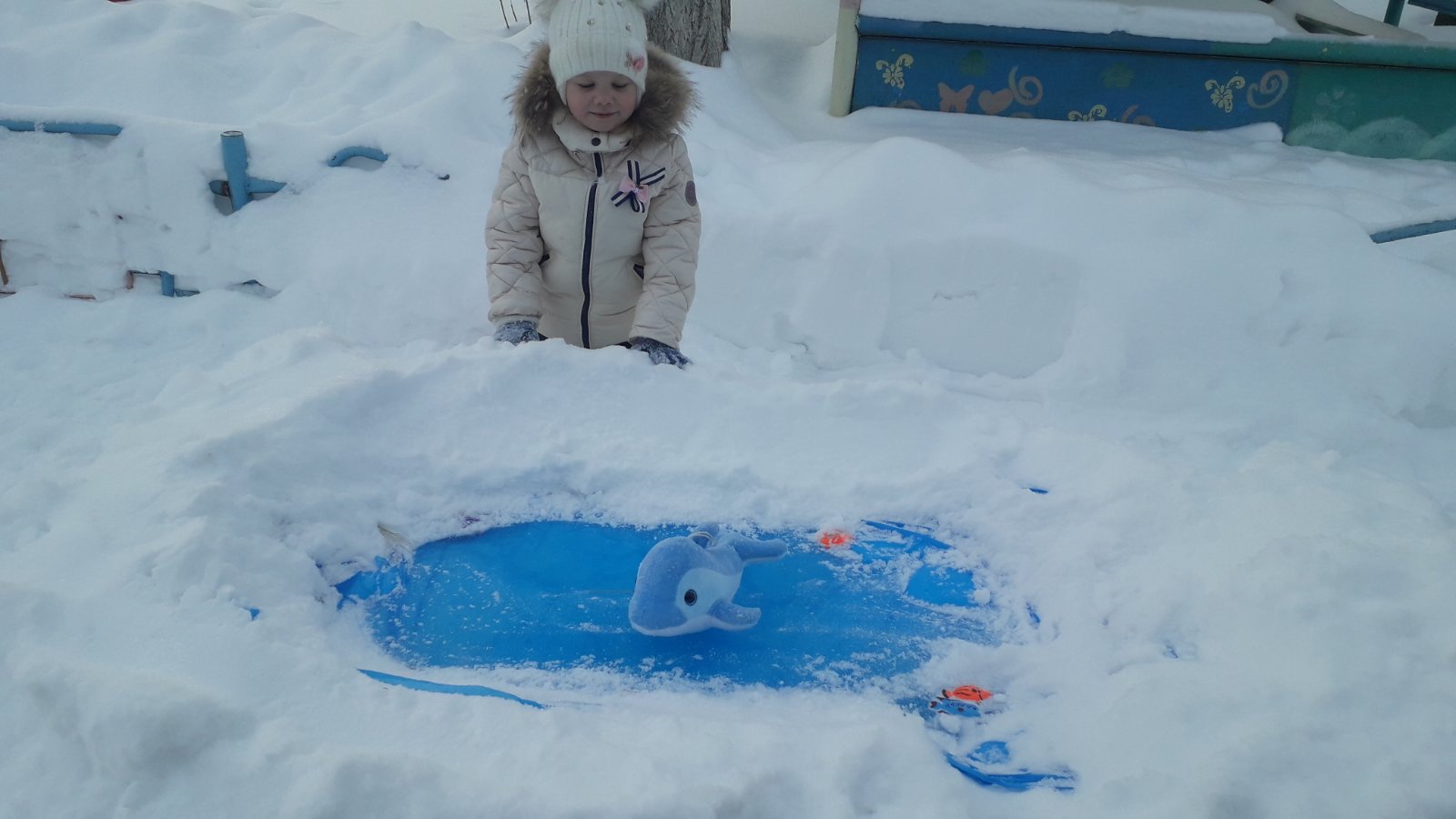 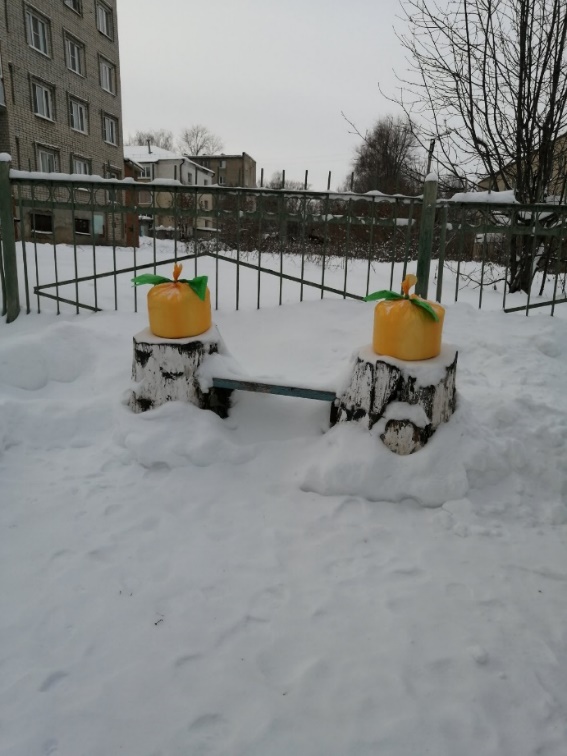 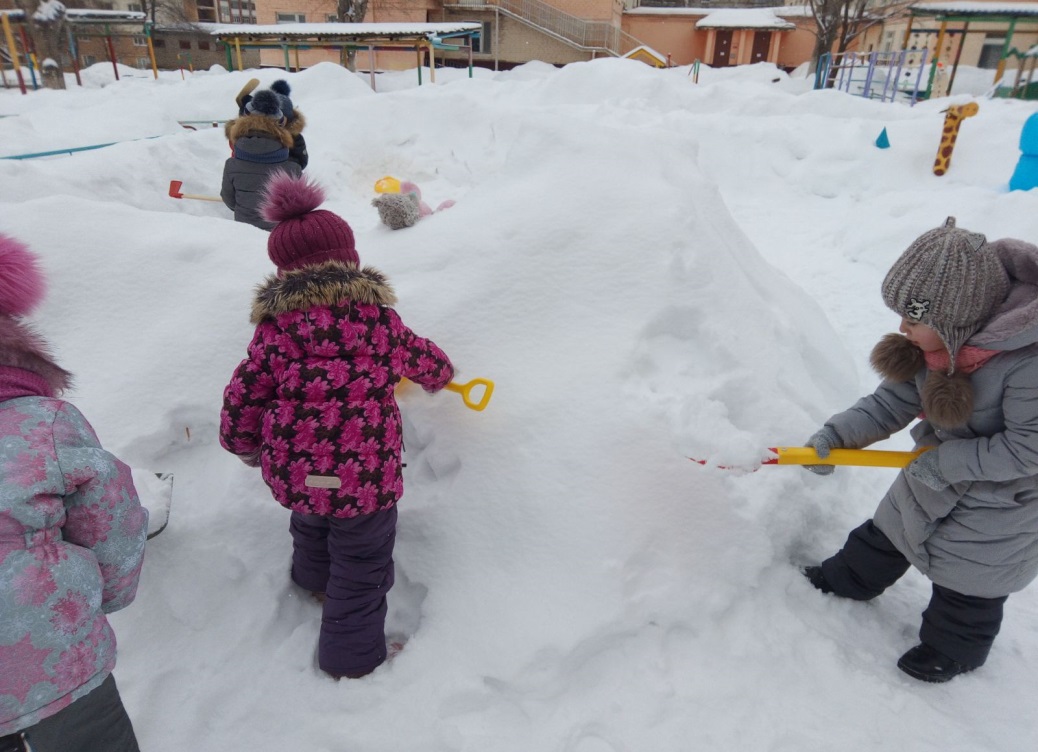 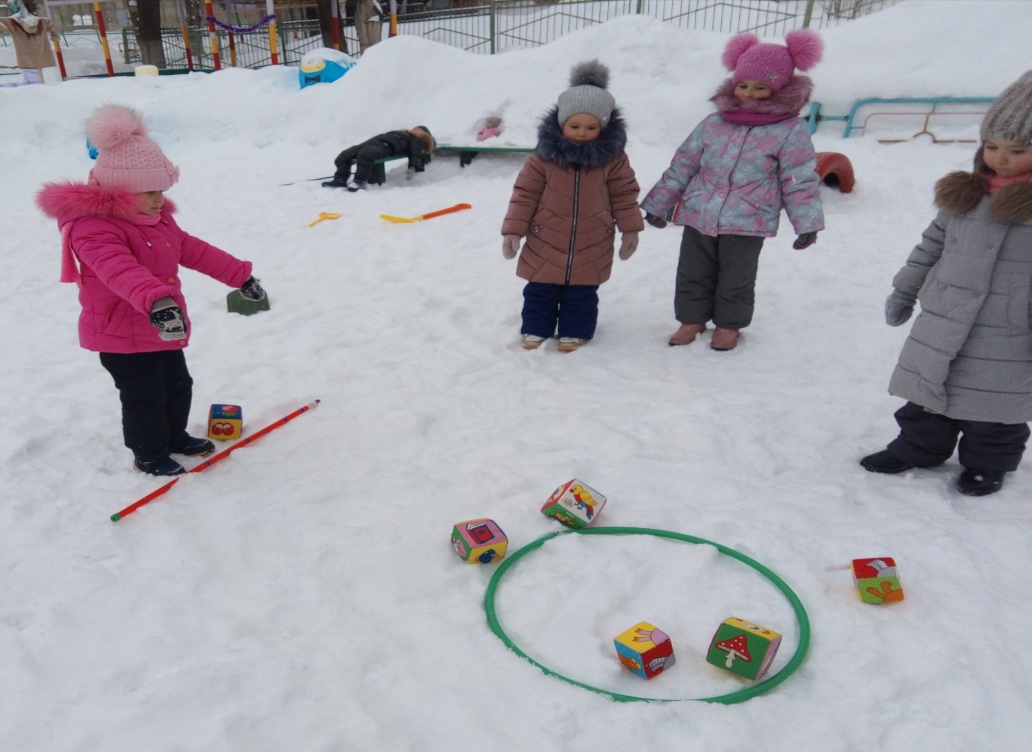 (С детьми здесь можно проводить индивидуальную работу: разные дидактические, сюжетно –ролевые игры , игровые упражнения, труд и т.д.)
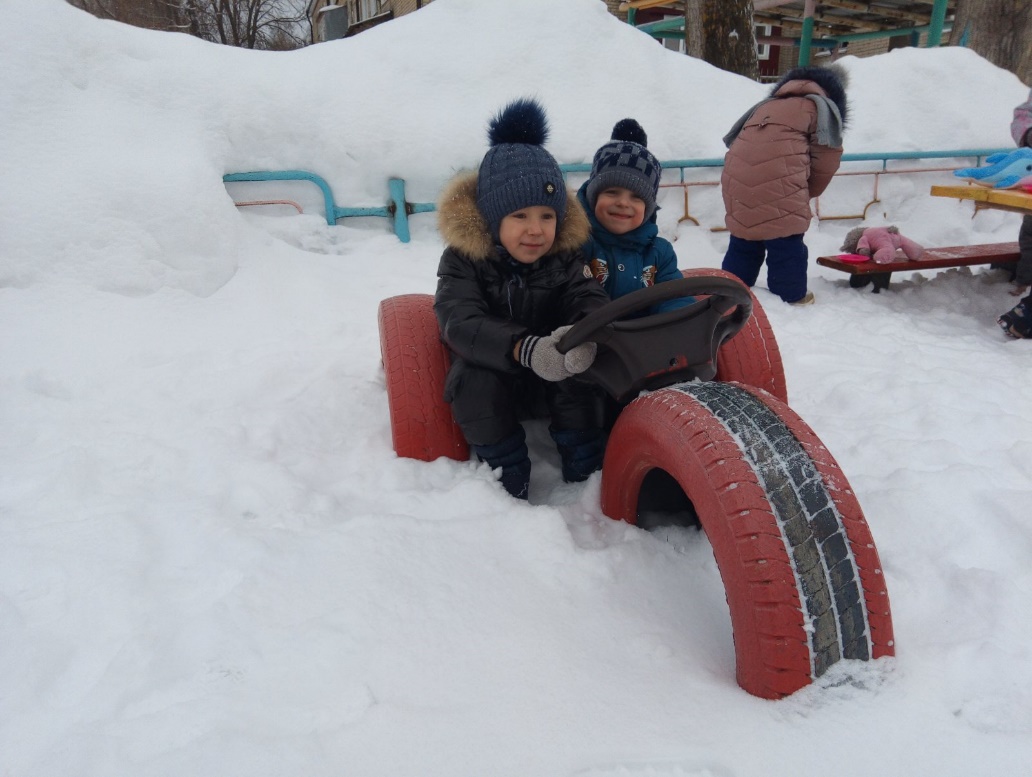 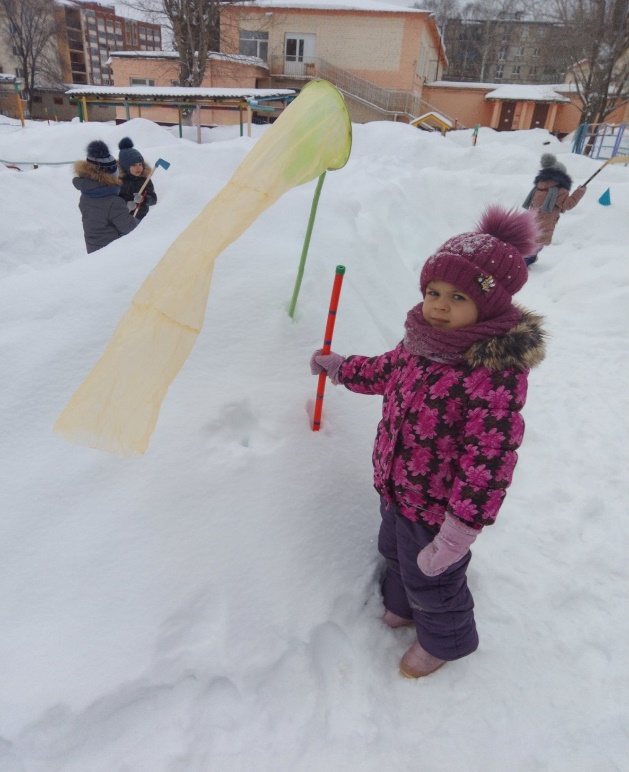 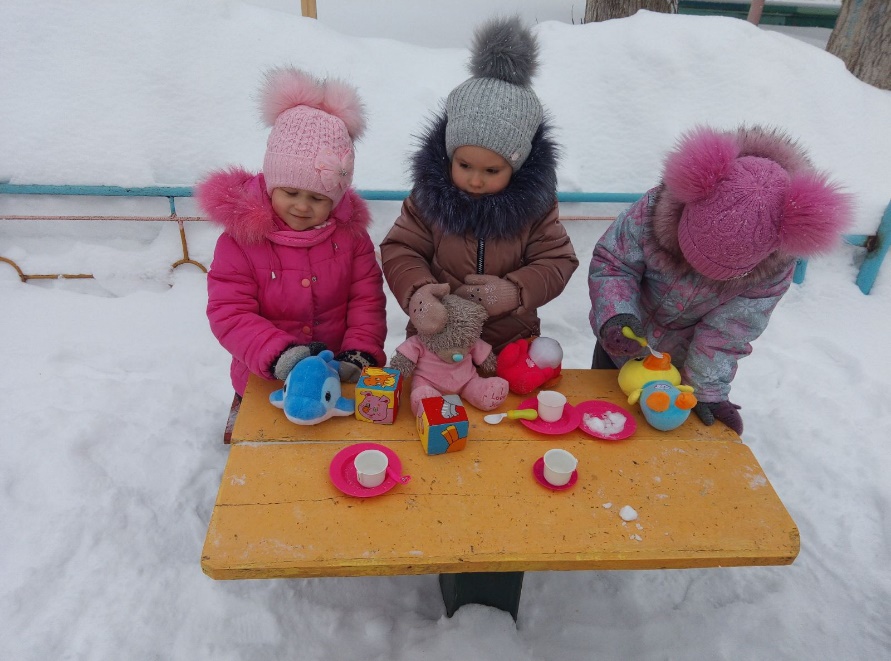 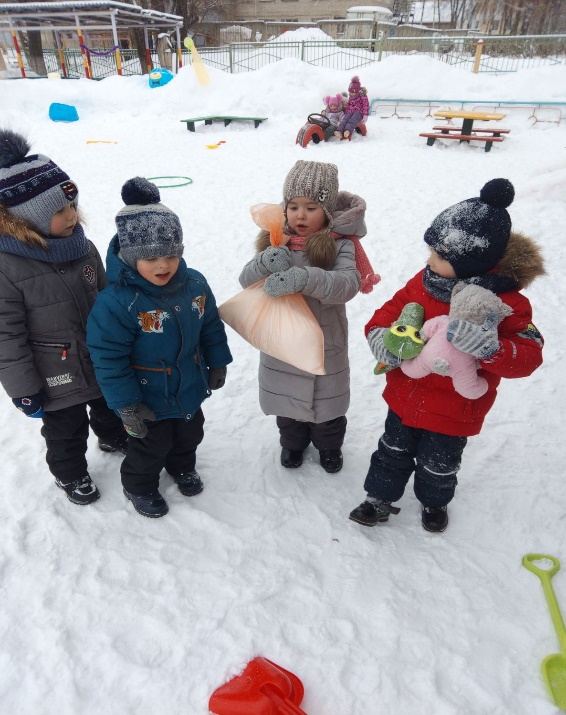 Ребята любят играть с мягкими игрушками, используя их в сюжетно –ролевых играх
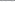 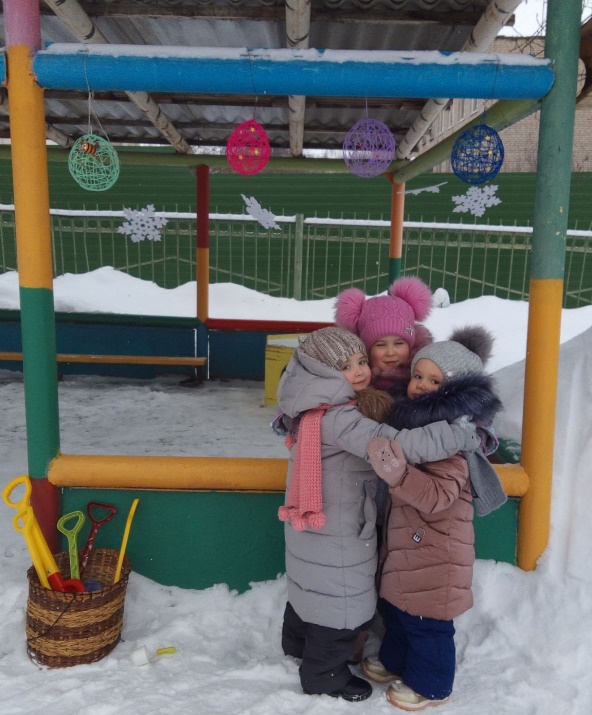 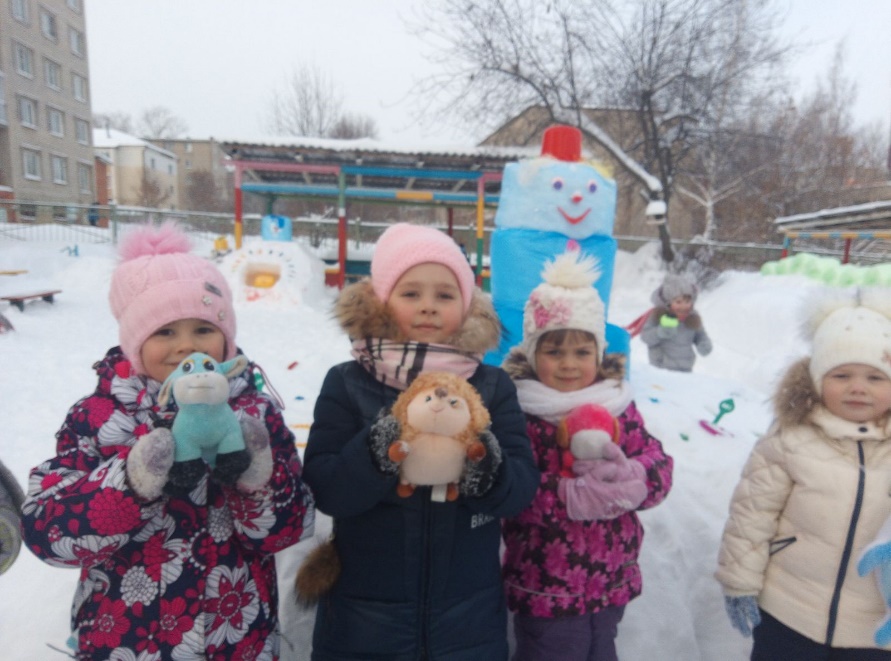 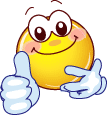 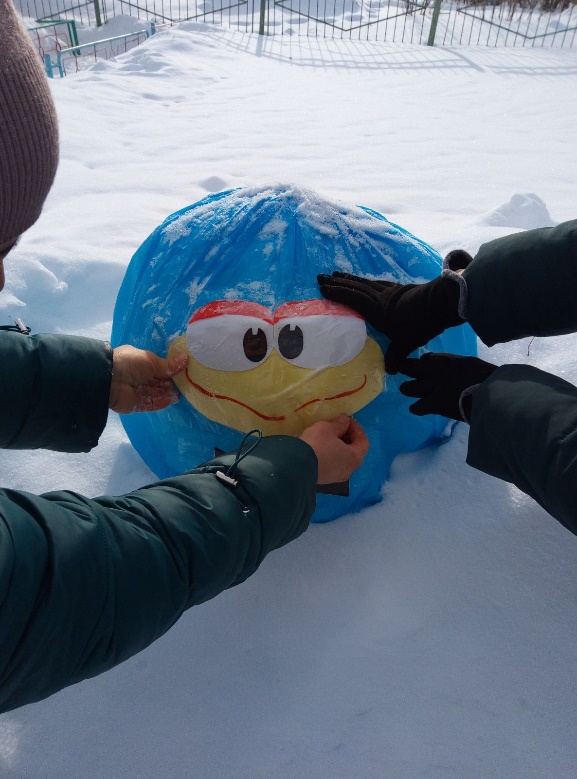 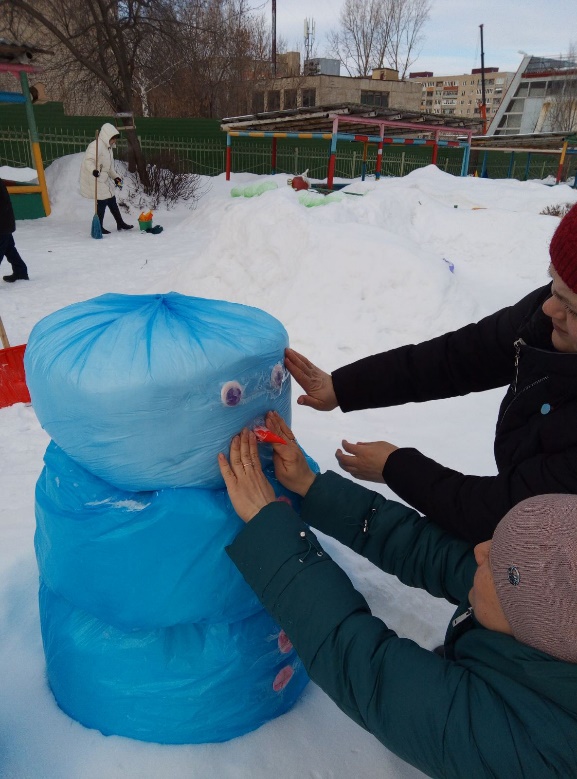 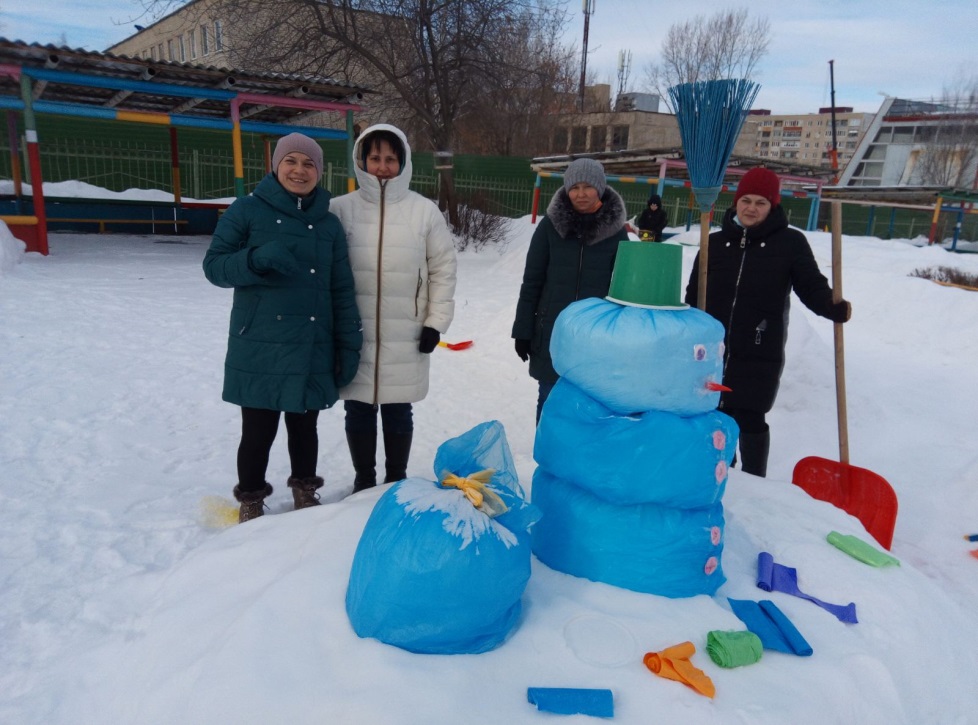 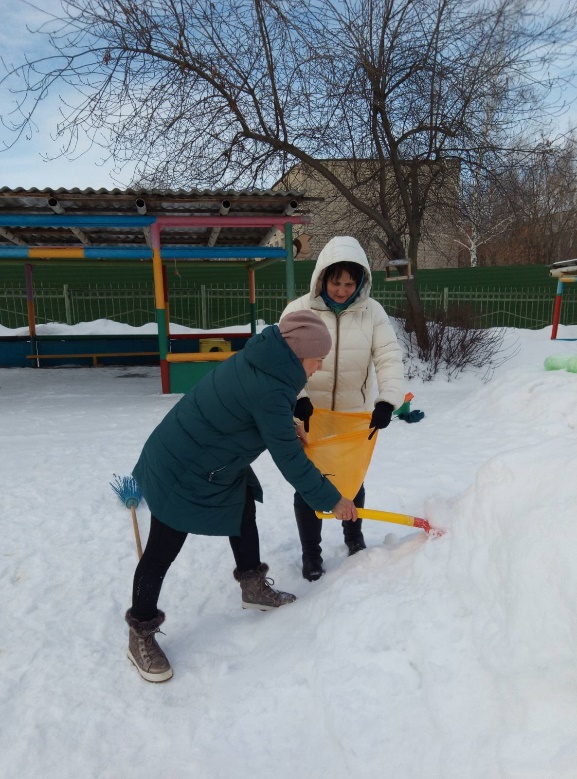 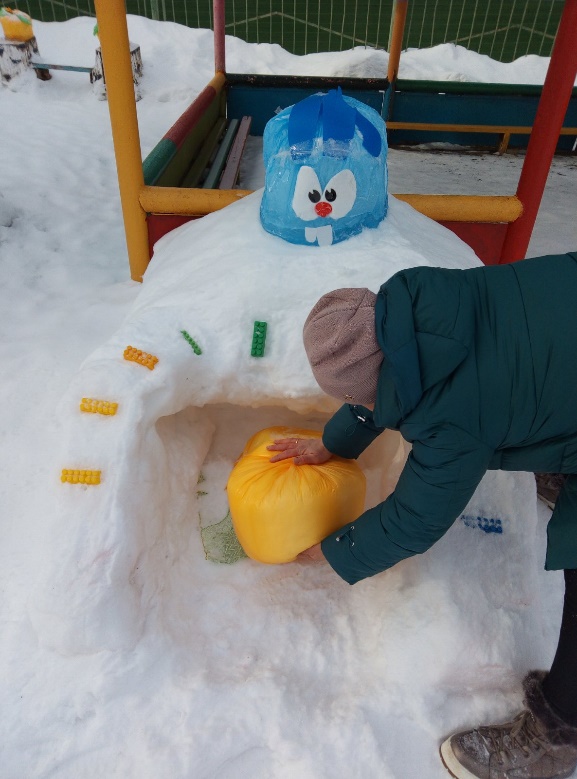 Родители –лучшие помощники!
Благодарим за снежную сказку.
Нам нравится морозная и снежная пора!
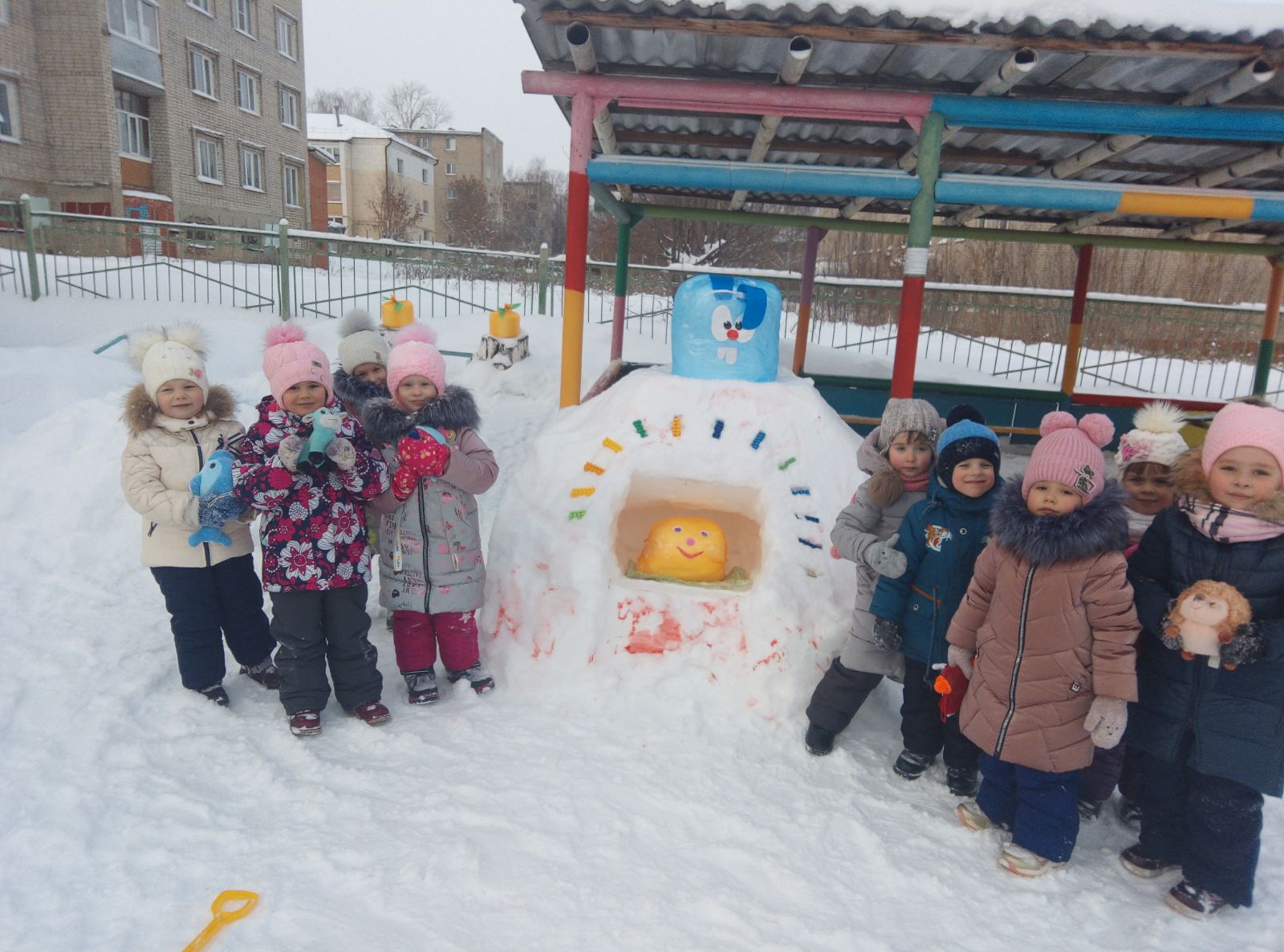 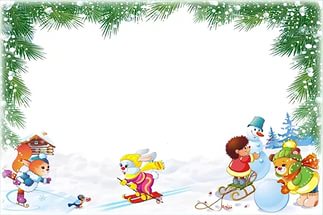 спасибо за внимание
приятных и безопасных прогулок!
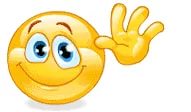